Key Issues
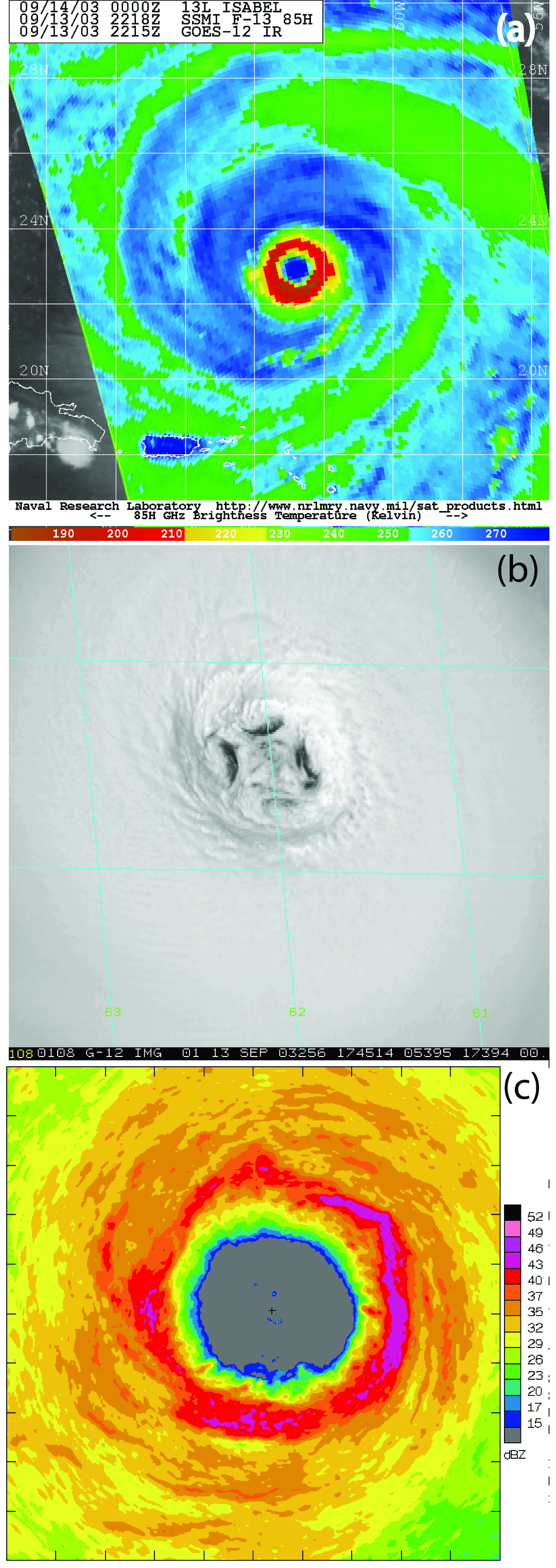 Moving nest algorithm
Mathematical requirements
Stable and unique storm center
Computational requirements
Effective and efficient
Solution
Centroid MSLP
Range limit to start moving (resolution dependent)
Montgomery  et al.(2006)
C
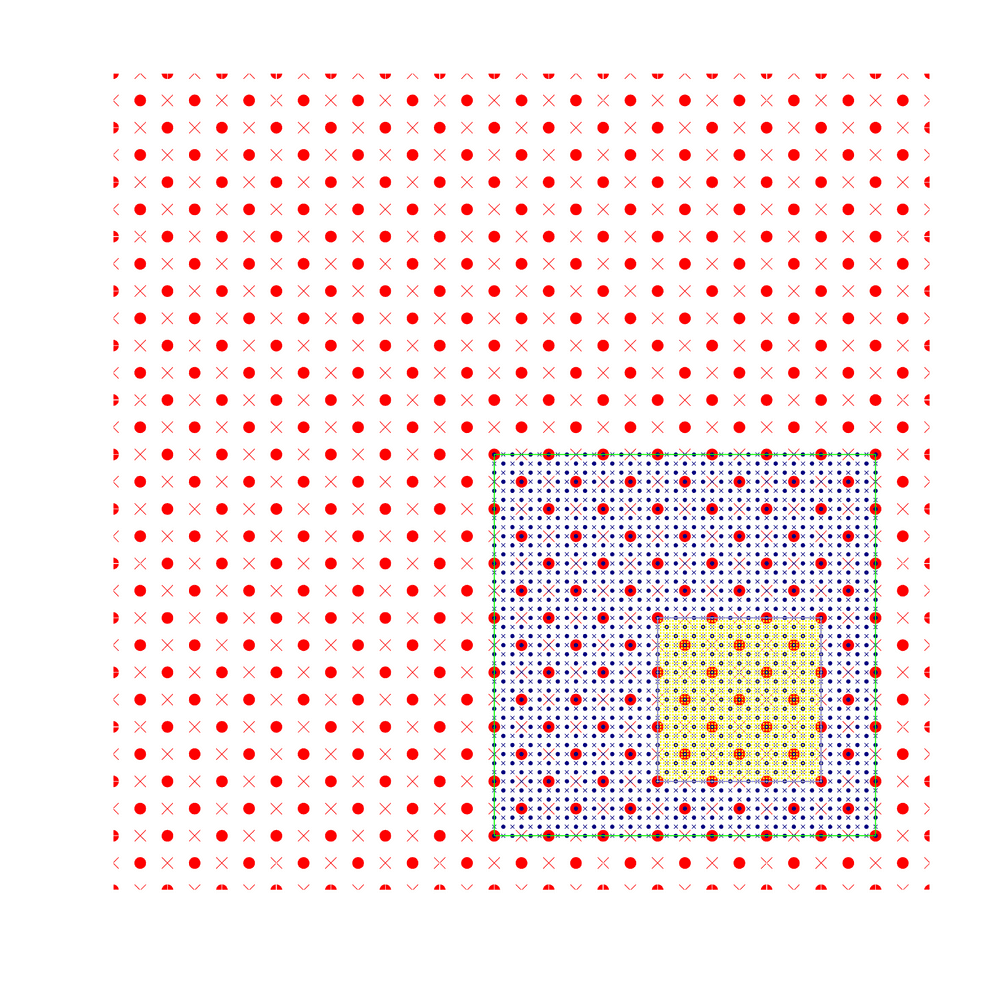